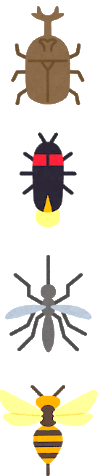 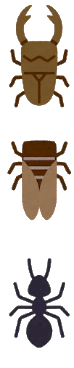 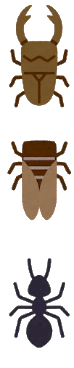 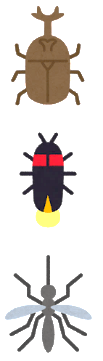 なぞりがき
む し
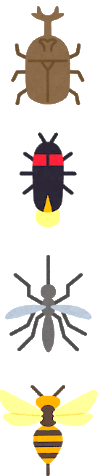 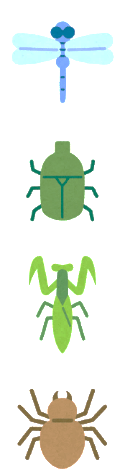 ★にむかって せんをなぞろう
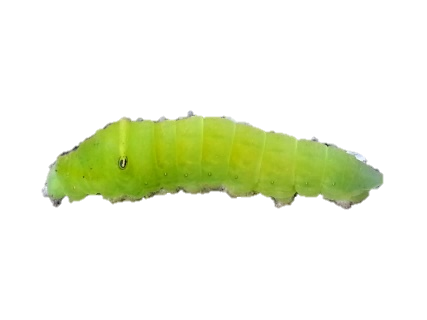 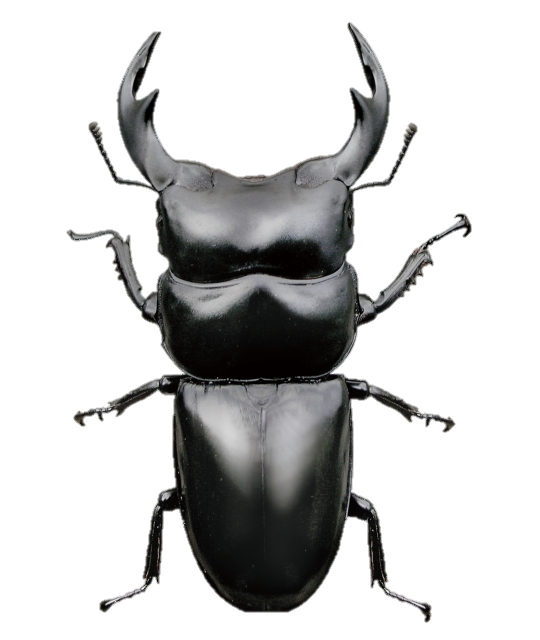 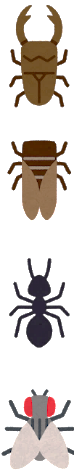 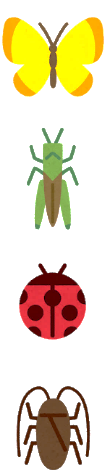 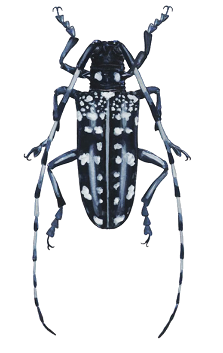 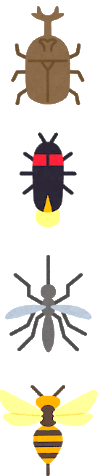 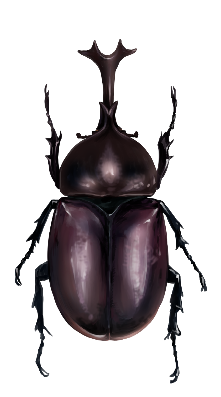 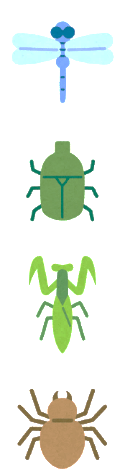 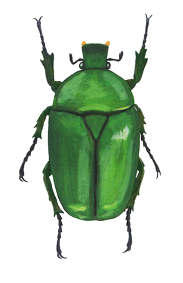 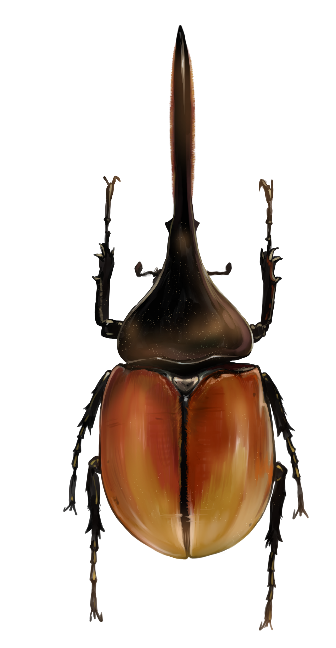 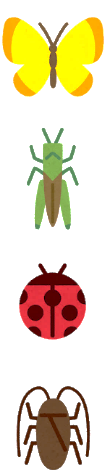 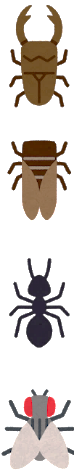 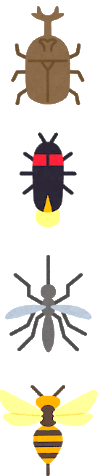 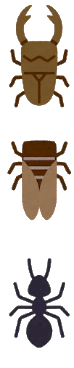 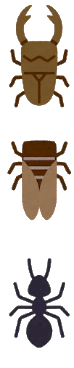 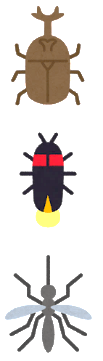 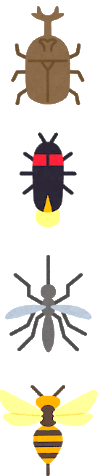 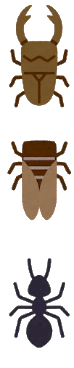 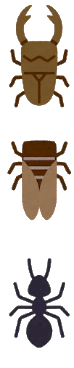 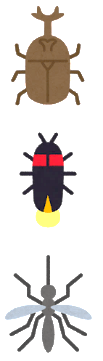 なぞりがき
む し
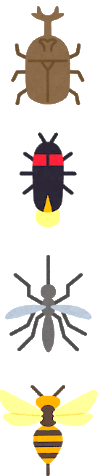 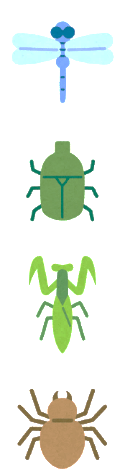 ★にむかって せんをなぞろう
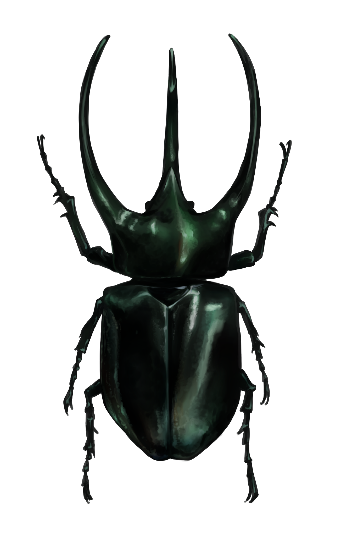 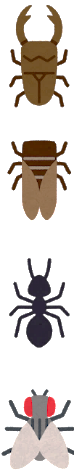 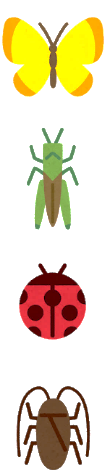 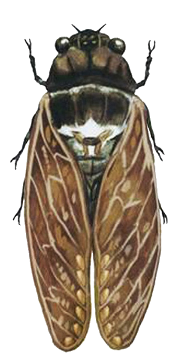 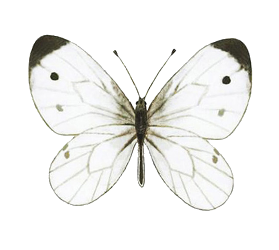 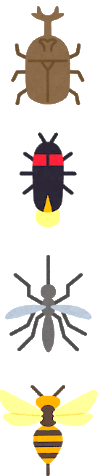 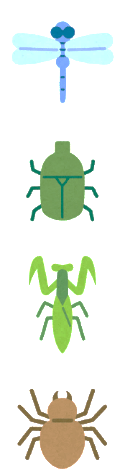 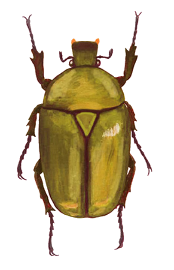 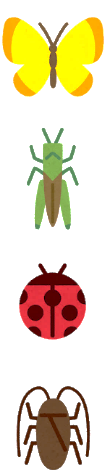 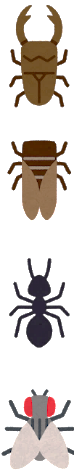 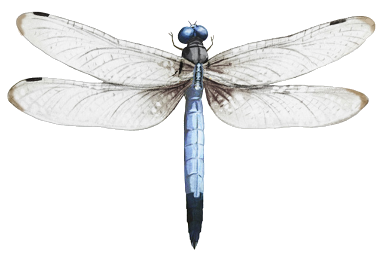 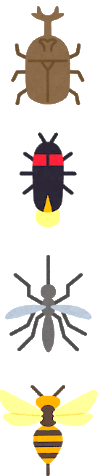 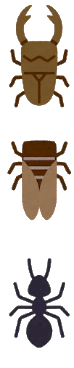 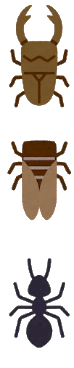 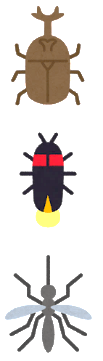 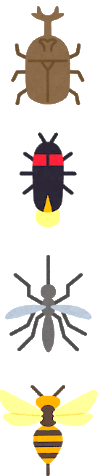 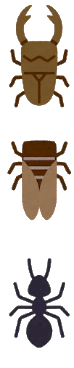 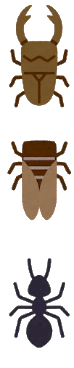 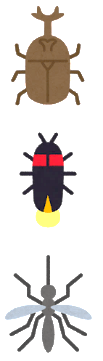 なぞりがき
む し
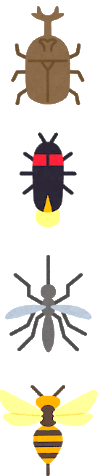 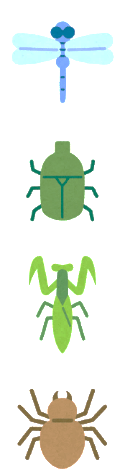 ★にむかって せんをなぞろう
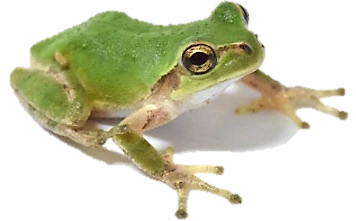 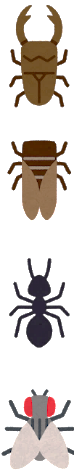 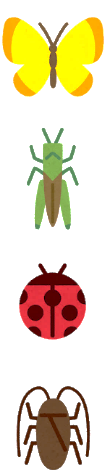 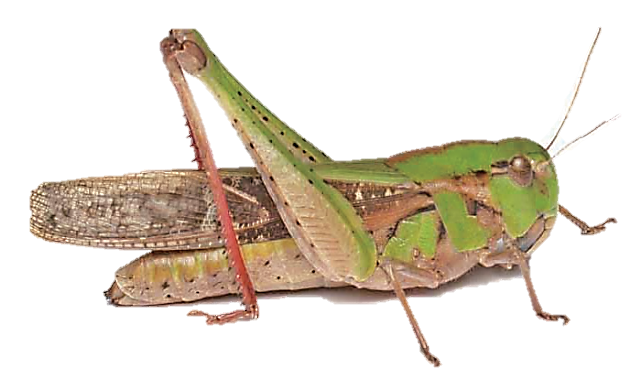 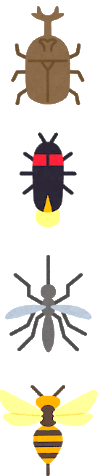 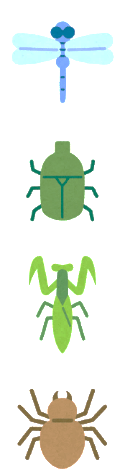 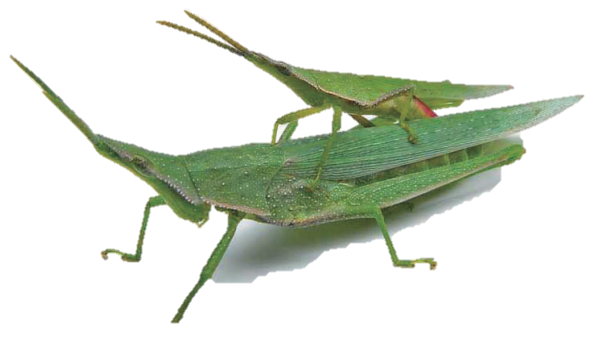 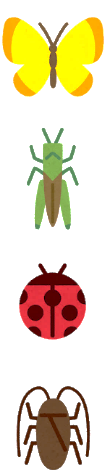 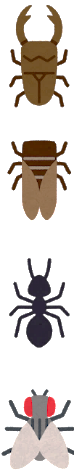 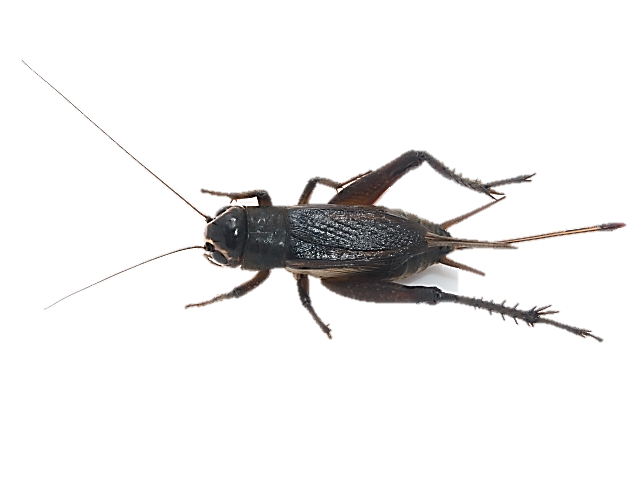 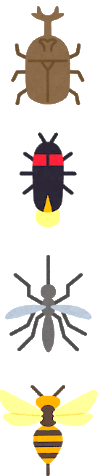 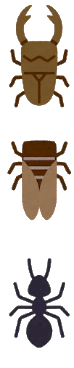 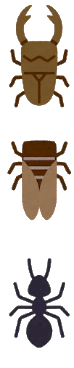 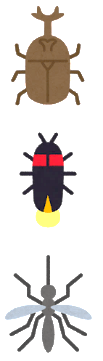 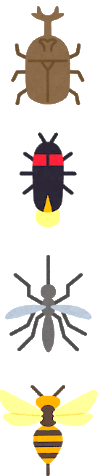 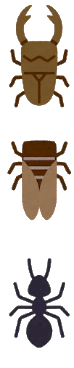 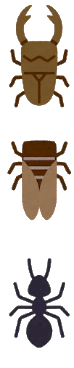 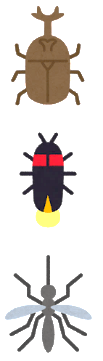 なぞりがき
む し
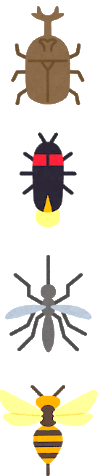 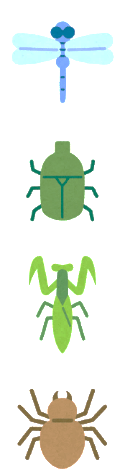 ★にむかって せんをなぞろう
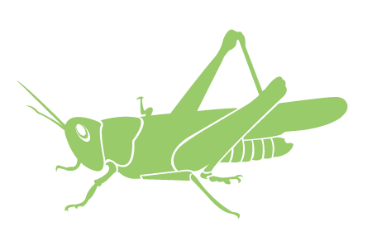 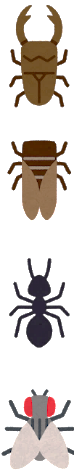 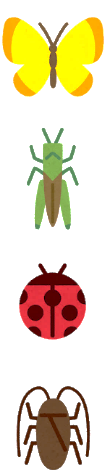 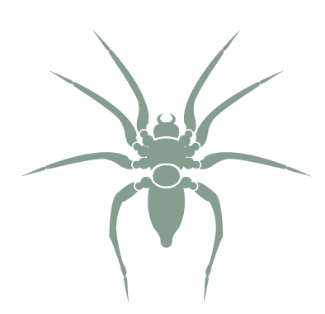 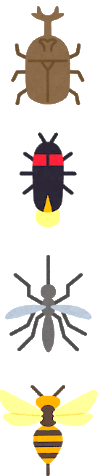 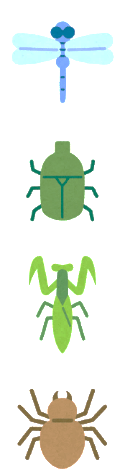 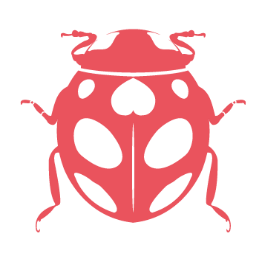 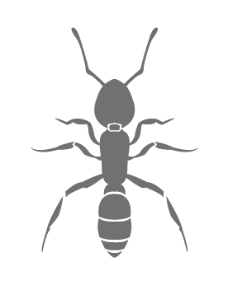 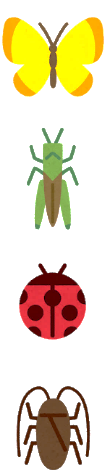 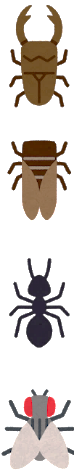 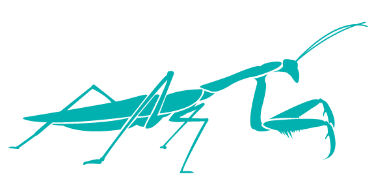 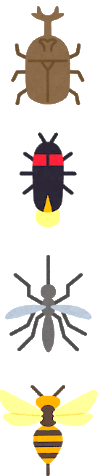 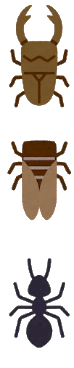 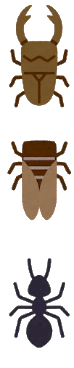 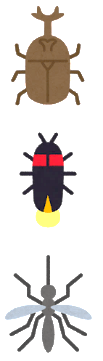